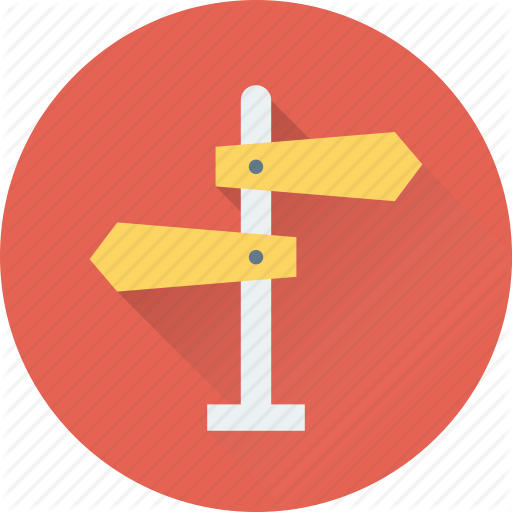 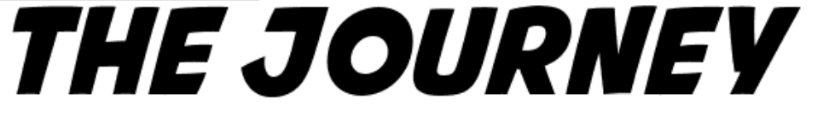 Year 8 Science
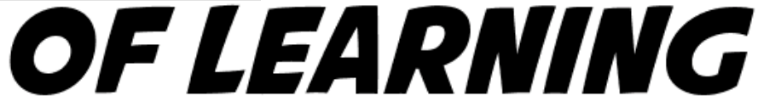 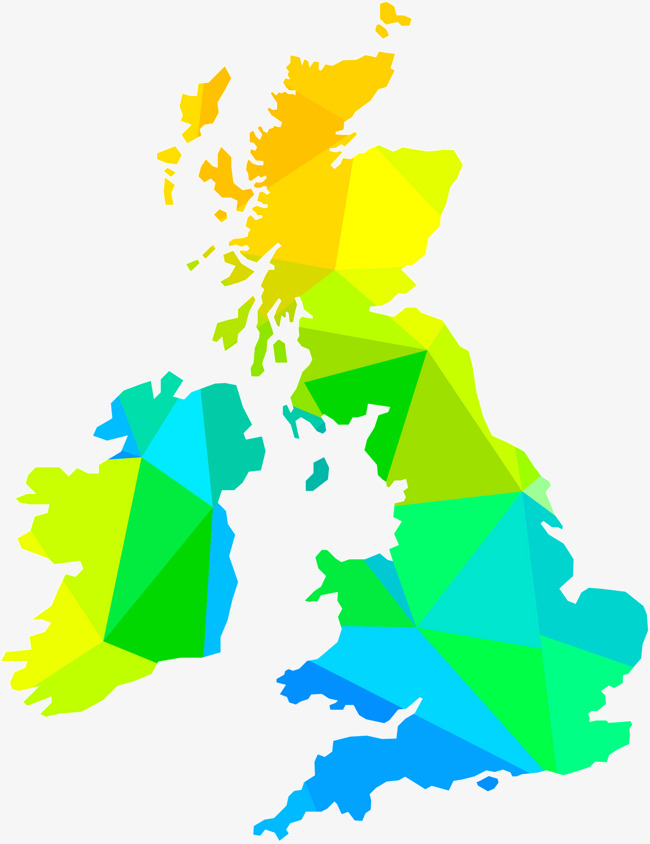 Step up to Yr9 Holiday independent learning project
Year 8
Summer Preparation
End of year exam
Standards and Expectations
Rocks and the rock cycle: Describe how rocks are formed and reformed in the rock cycle
Formal Assessment: DIRT
Feeding relationships: Understand the relationships between organisms in an ecosystem
Formal Assessment
Photosynthesis  and the environment
Year 8 Summer Term 2
Extended Writing: DIRT
Extended Writing:
Describe and explain how different types of rocks form and give examples
Photosynthesis: Understanding how plants make their own food and grow
Formal Assessment: DIRT
Energy stores and efficiency: How energy is transferred
Pressure : Be able to calculate pressure in solids and describe how pressure changes in fluids
Formal Assessment
Waves and Pressure
Formal Assessment: DIRT
Extended Writing:
Describe and explain the properties and uses of electromagnetic radiation
Formal Assessment
Energy
Year 8 Summer Term 1
Extended Writing: DIRT
Waves: Understanding how energy moves in waves
Extended Writing: DIRT
Heat transfers: How energy is transferred
Circuits and Electricity:
Understand how circuits work and how electricity can be generated
Extended Writing: DIRT
Formal Assessment: DIRT
Extended Writing:
 Describe and explain how energy is transferred to the end of a metal spoon in a pan of water, when the water is heated.
Extended Writing:
Write a method to investigate the effects of circuit components on the current in a series circuit
Year 8 Spring Term 2
Formal Assessment
Circuits and Magnetism
Magnetism: Describe the behaviour of magnets and electromagnets
Year 8 Spring Term 1
Inheritance: How characteristics are inherited in humans
Plant Reproduction: How plants reproduce
Variation: Understanding the different types of variation in living organisms
Extended Writing: DIRT
Formal Assessment
Variation and Inheritance
Formal Assessment: DIRT
Extended Writing: 
Describe and explain the types of variation in humans and explain why siblings may look very similar, but others may not look alike at all.
Year 8 Autumn Term 2
Classification: How organisms are classified into groups
Formal Assessment: DIRT
Extended Writing: 
Describe and explain the uses of specific metals and non-metals with relation to their properties.
Extended Writing: DIRT
Formal Assessment
Elements, compounds and the Periodic table
Periodic table
Understand the patterns in the periodic table.
Elements and compounds:
Understanding properties of elements and compounds
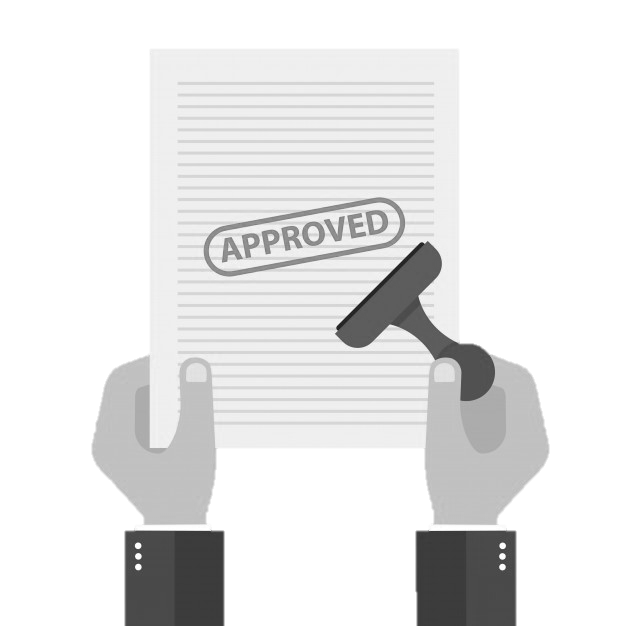 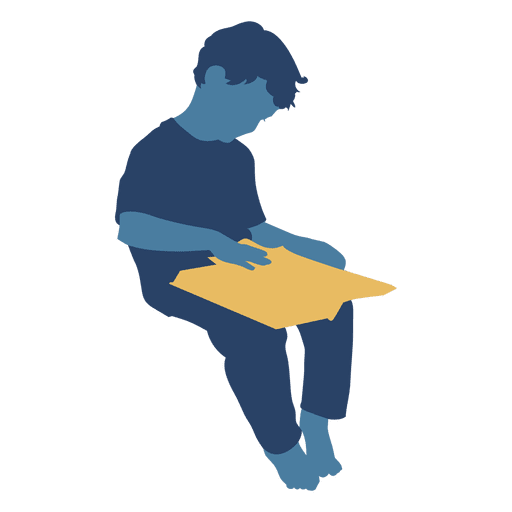 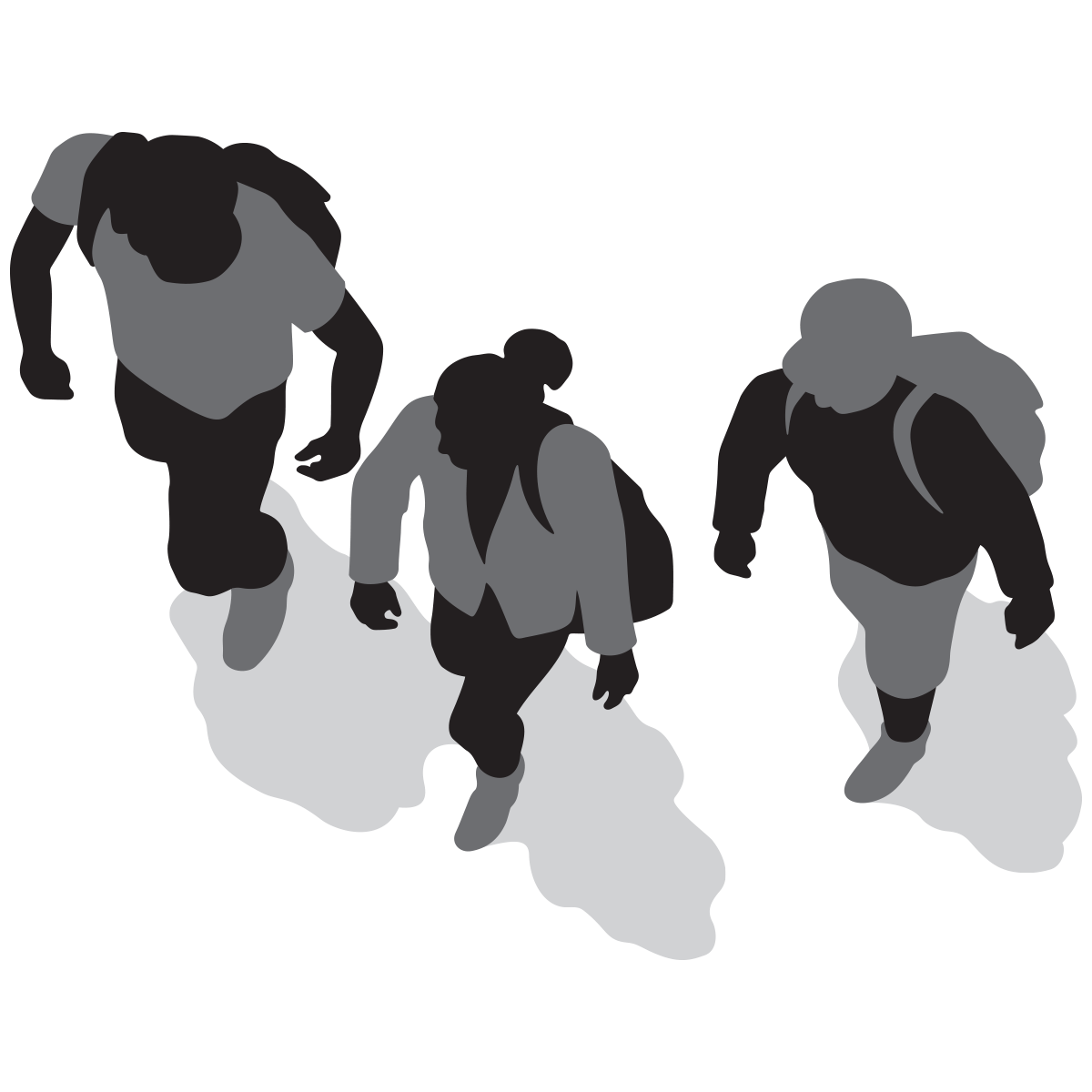 Develop a thirst for reading
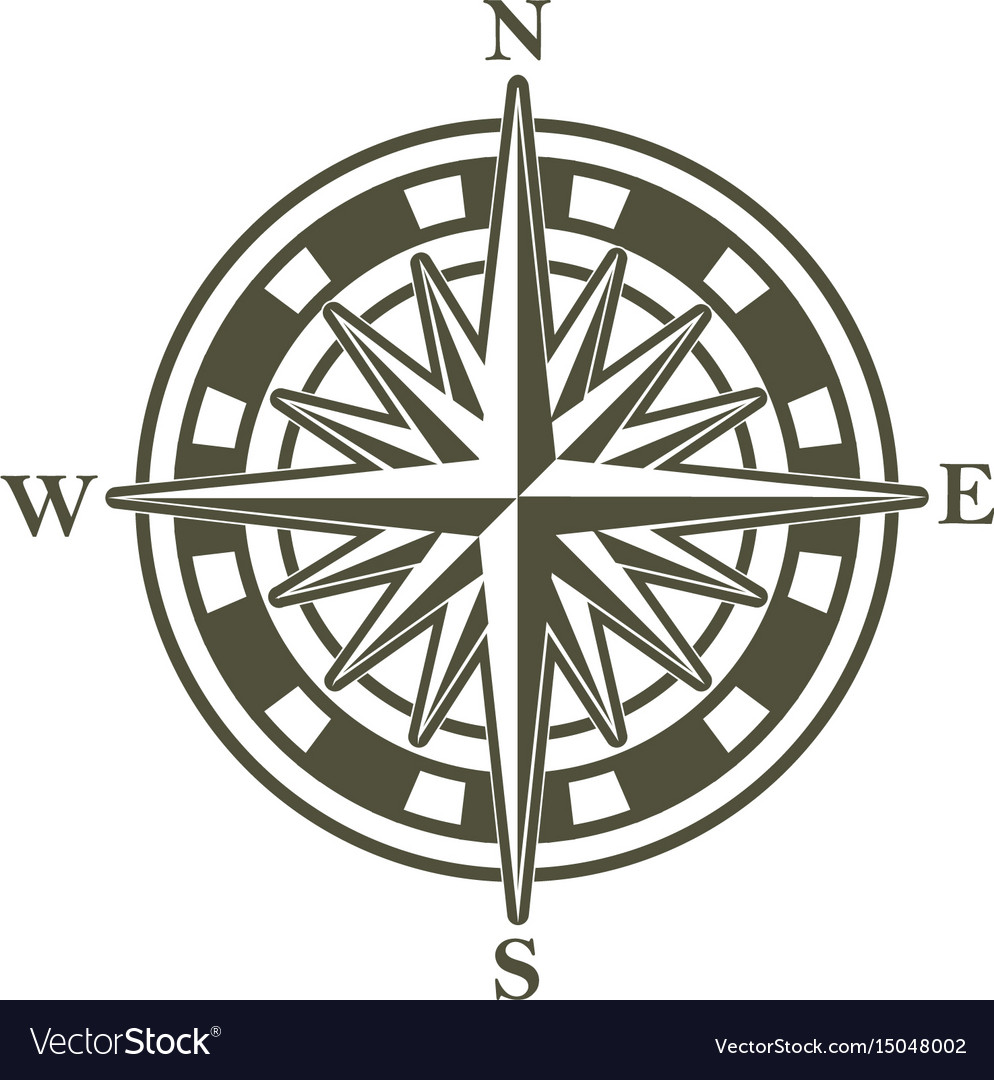 Year 8 Autumn Term 1
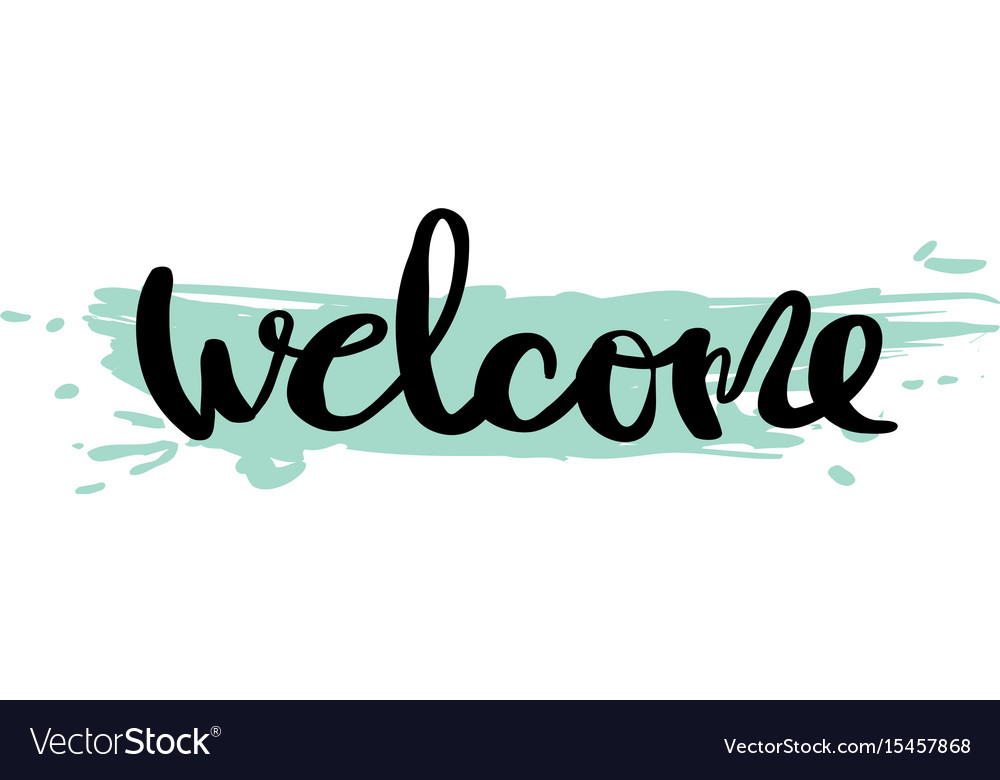 Summer holidays
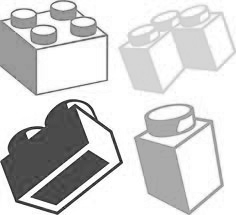 Build a solid foundation in education
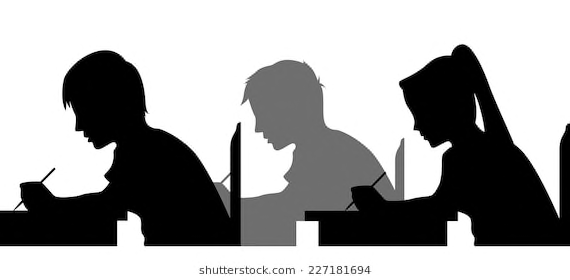 Develop a lifelong love of learning